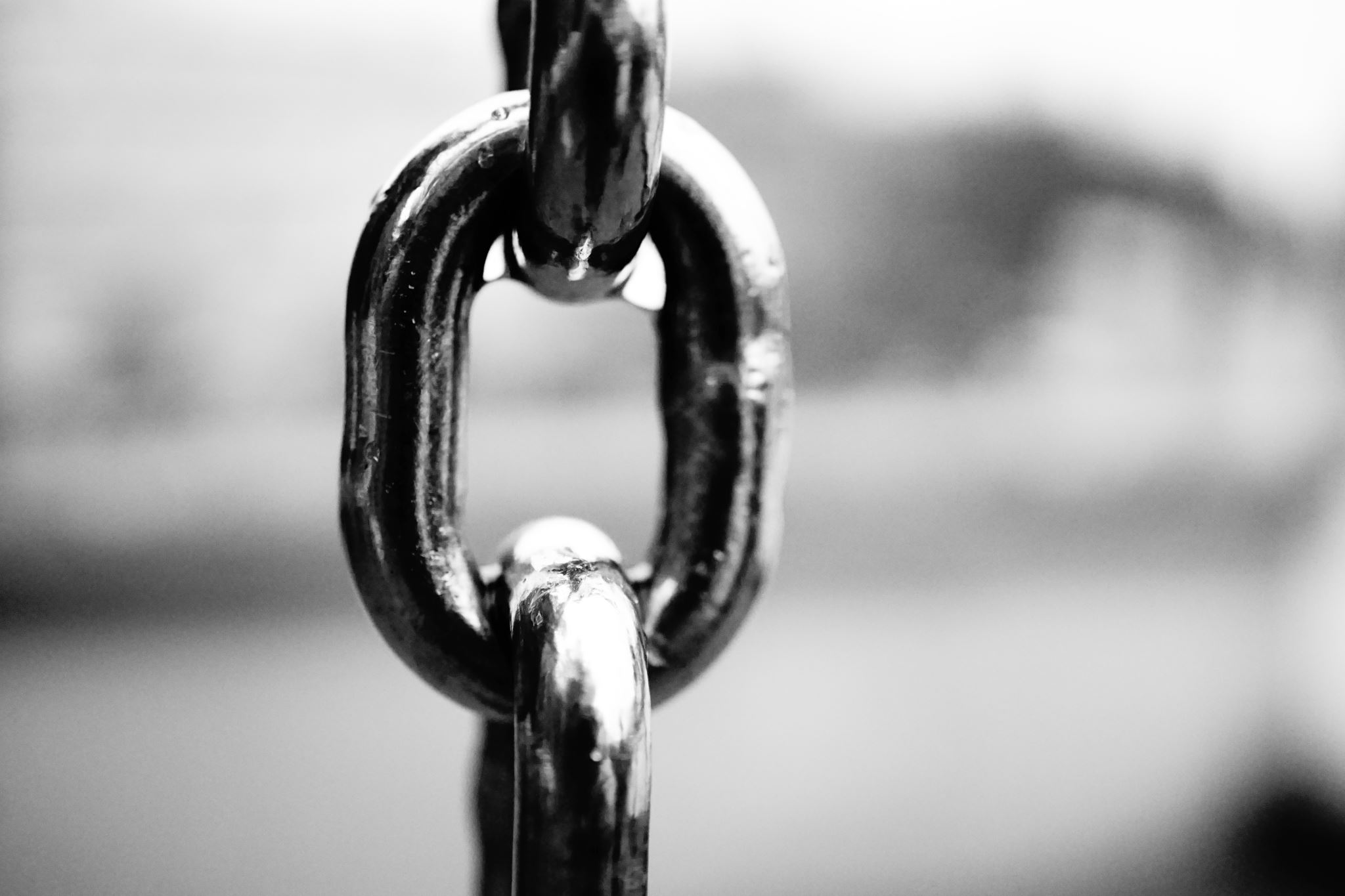 Řízení Dodavatelského řetězce  a jeho efekt biče ve firmě Agrana Gmbh.
Autor bakalářské práce:	Michaela Hochmuth, MBA
Vedoucí bakalářské práce:	Ing. Martina Hlatká
Oponent bakalářské práce:	Ing. Štěpán Pacas
České Budějovice, červen 2023
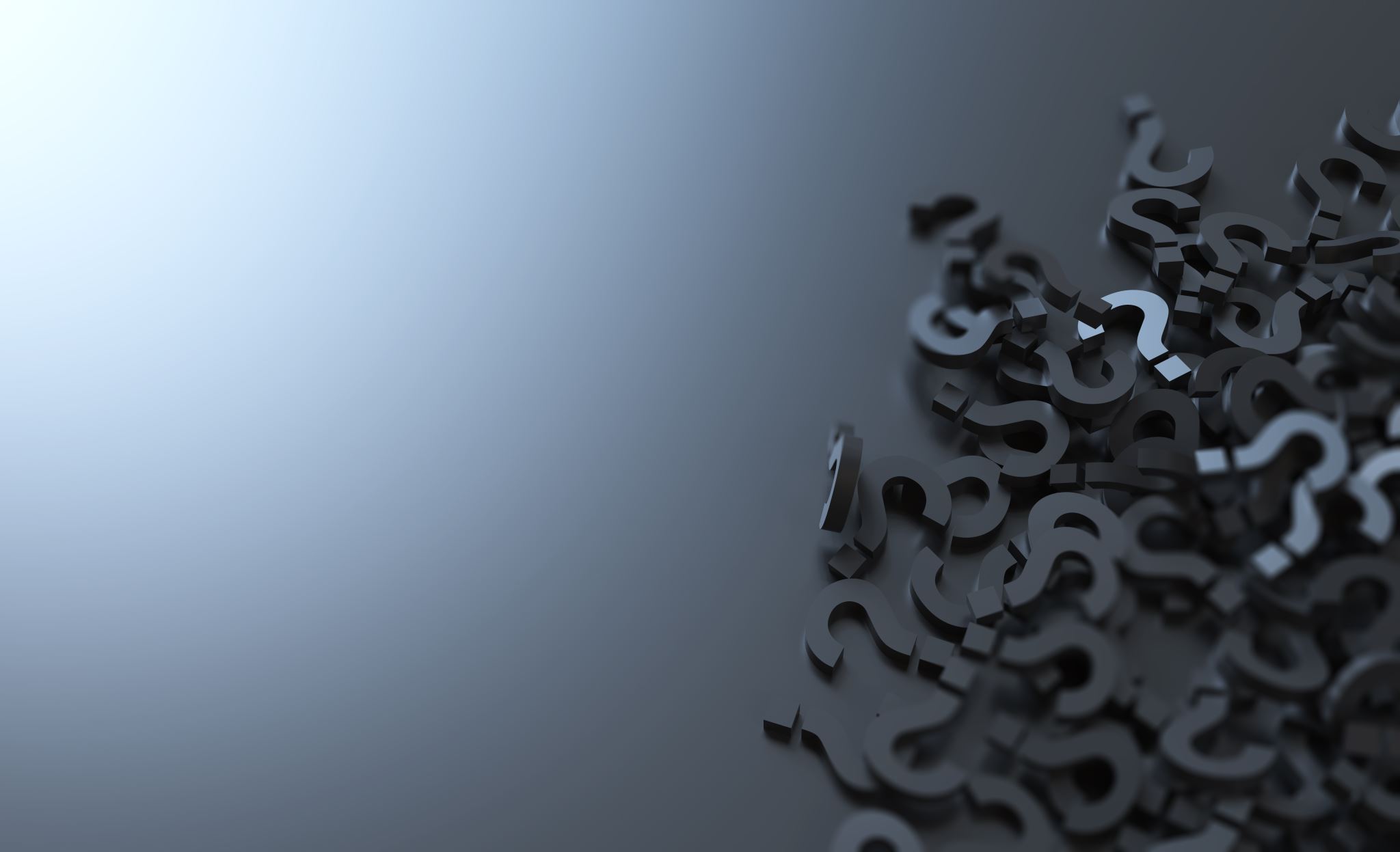 Motivace a důvody k řešení daného problému
Zájem o téma dodavatelských řetězců na základě předchozího studia.
Zajímavé téma propojující studium a pracovní profesi.
Snaha o nalezení efektivního řešení za pomoci použitých metod.
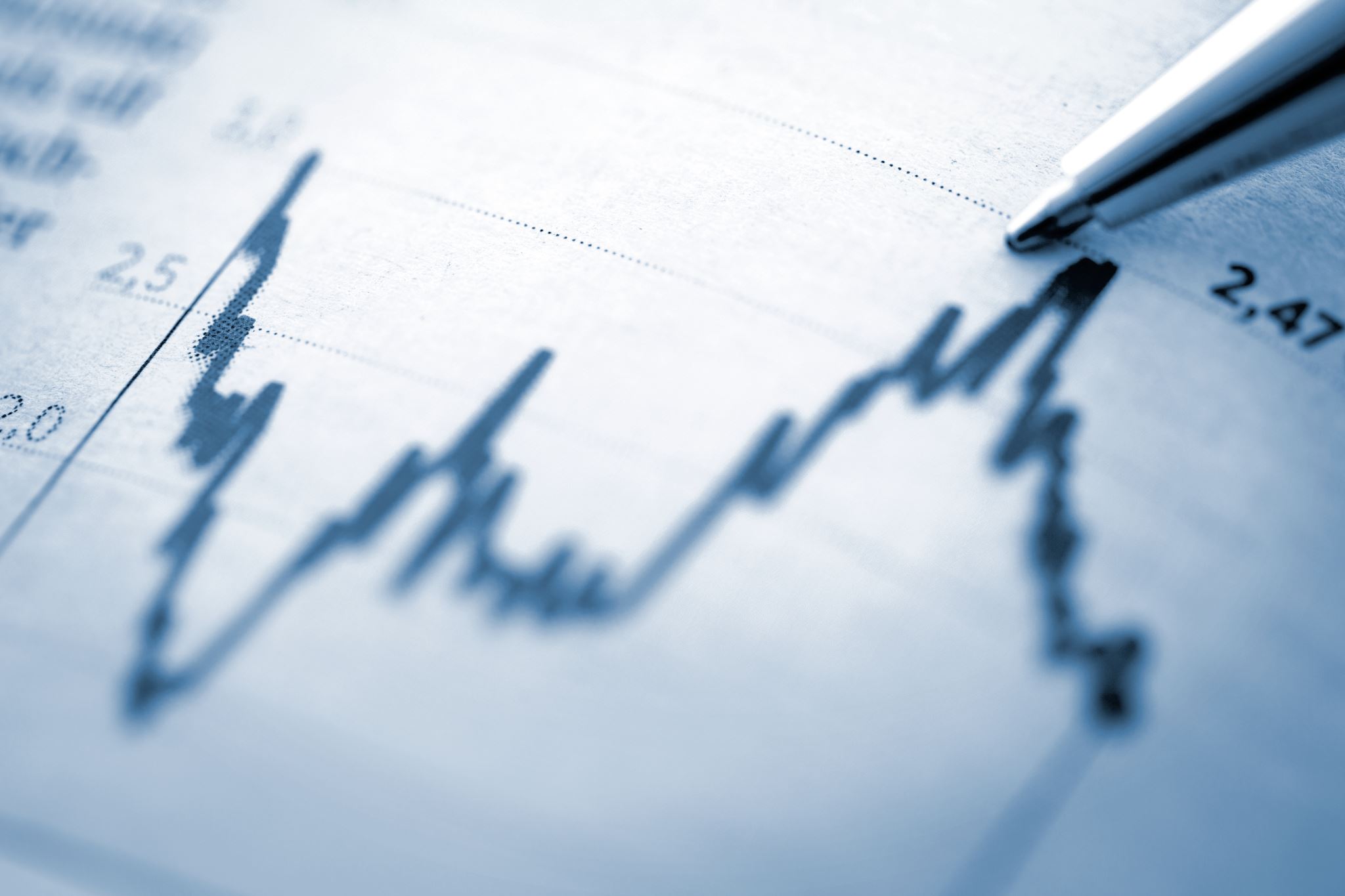 Cíl práce
Cílem bakalářské práce je analyzovat dodavatelský řetězec v rakouské společnosti Agrana GmbH a na základě provedených analýz nastavit racionální řešení vzniklého efektu biče včetně jeho zhodnocení.
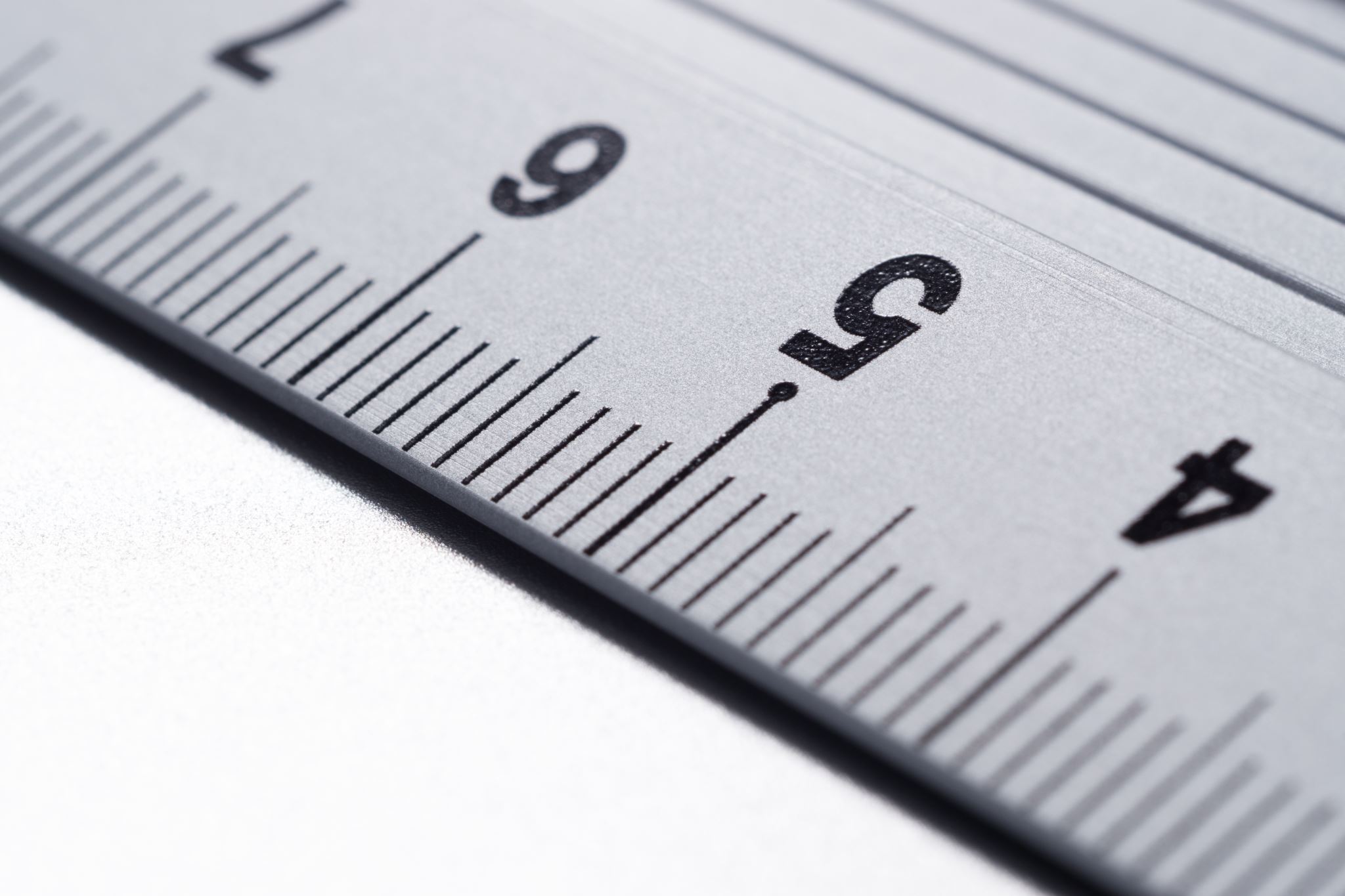 Definované hypotézy nebo výzkumné otázky
Jaký problém nastal?
Kdo/co ho zapříčinil?
Jaká vzniknou okamžitá opatření?
Co bude možným a přípustným řešením?
Co bude udržitelným řešením v rámci ekologických norem?
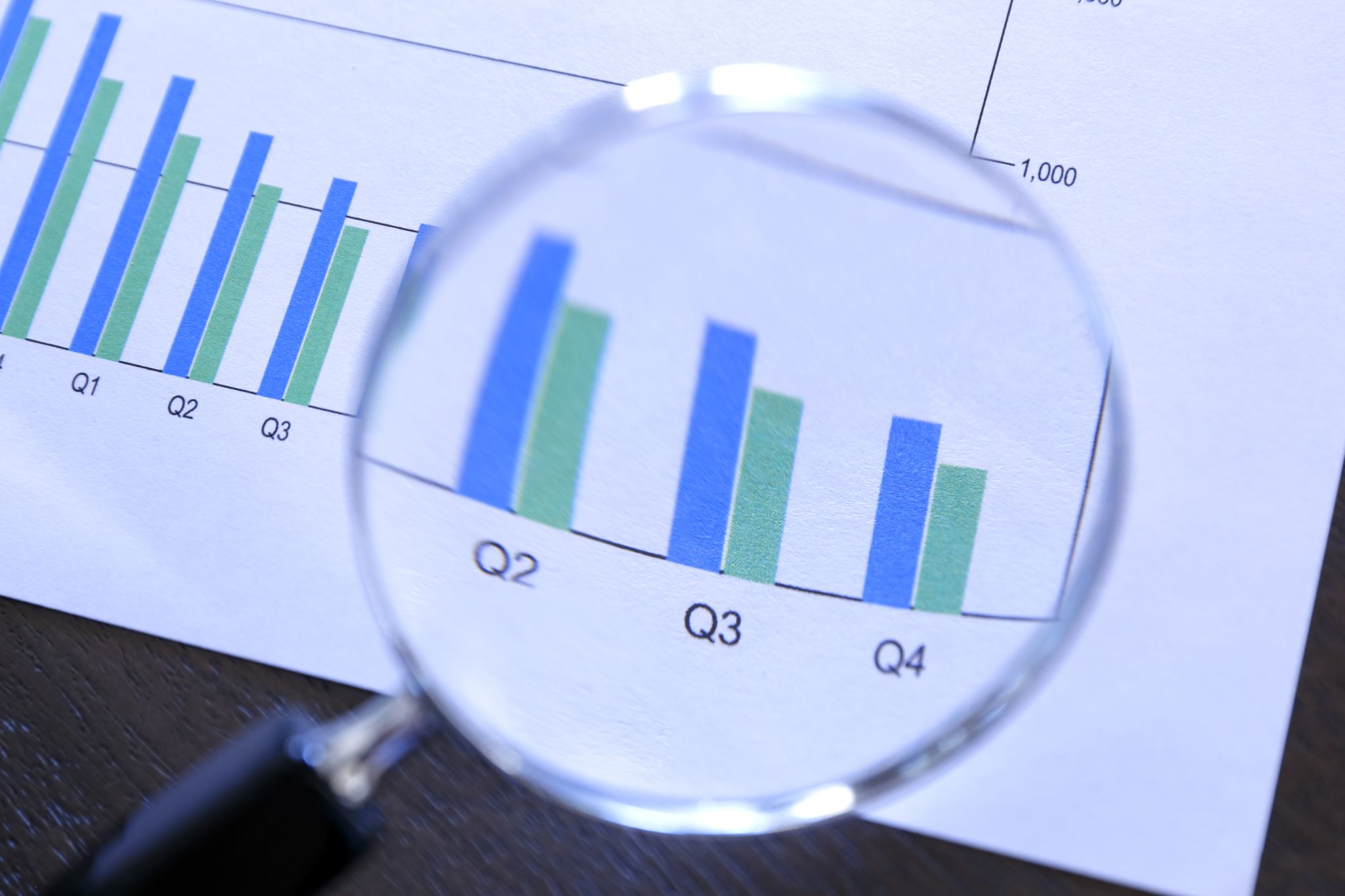 Použité metody
Metoda pozorování (zjištění problému)
Sběr a analýza dat
SWOT analýza
Metoda 5x Proč?
Globální analýza
Kauzální analýza
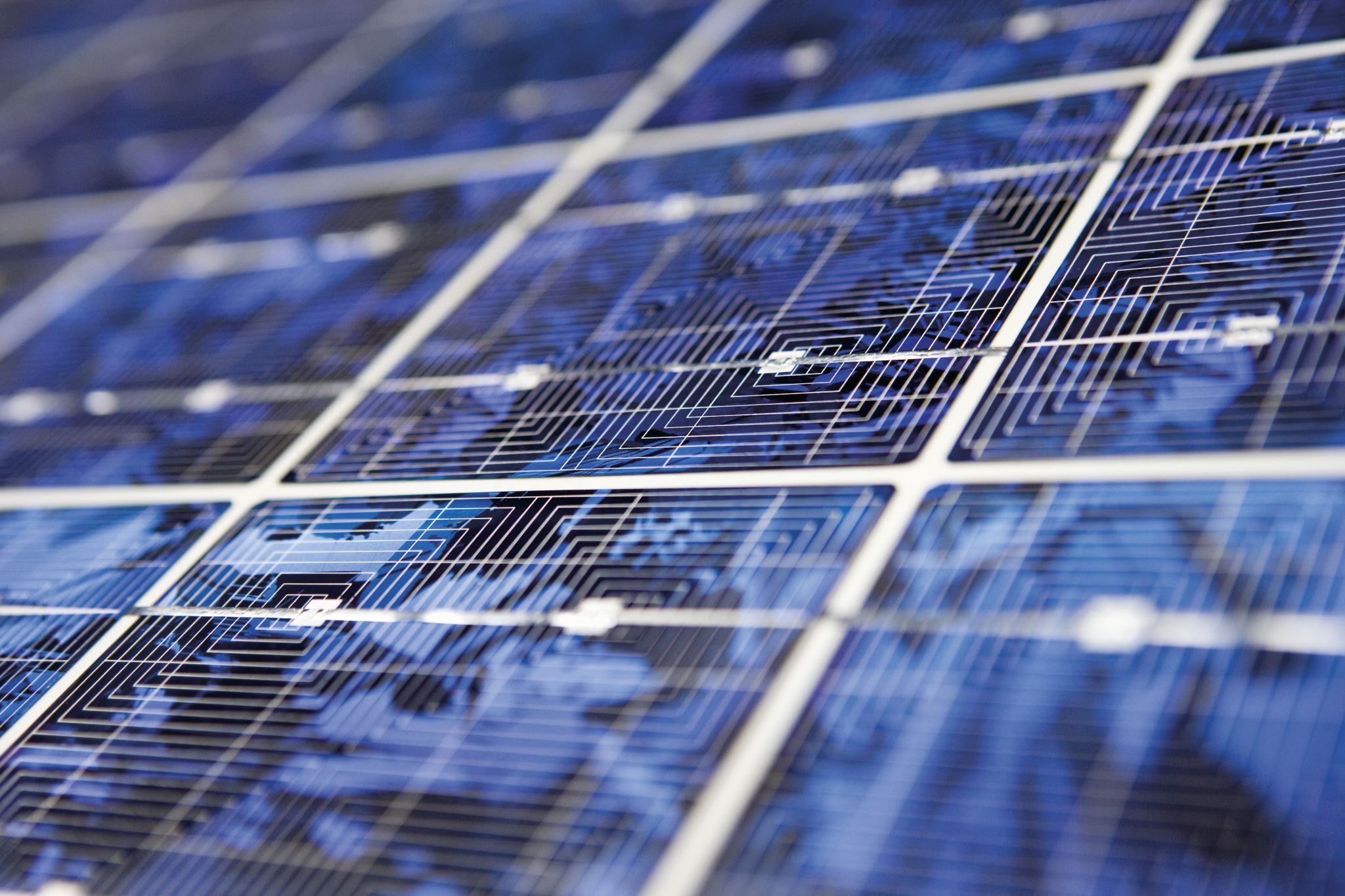 Dosažené výsledky a přínos práce
Jaká vzniknou okamžitá opatření?
Push → Pull systém
Fotovoltaika, solární panely, dotace
Zvýšení odbytu
Co bude možným a přípustným řešením?
Zlepšení informačních toků
Úprava smluv
Zaměření se na výrobu bioethanolu a lepku
Co bude udržitelným řešením v rámci ekologických norem?
Bio produkty, bio plastické sáčky
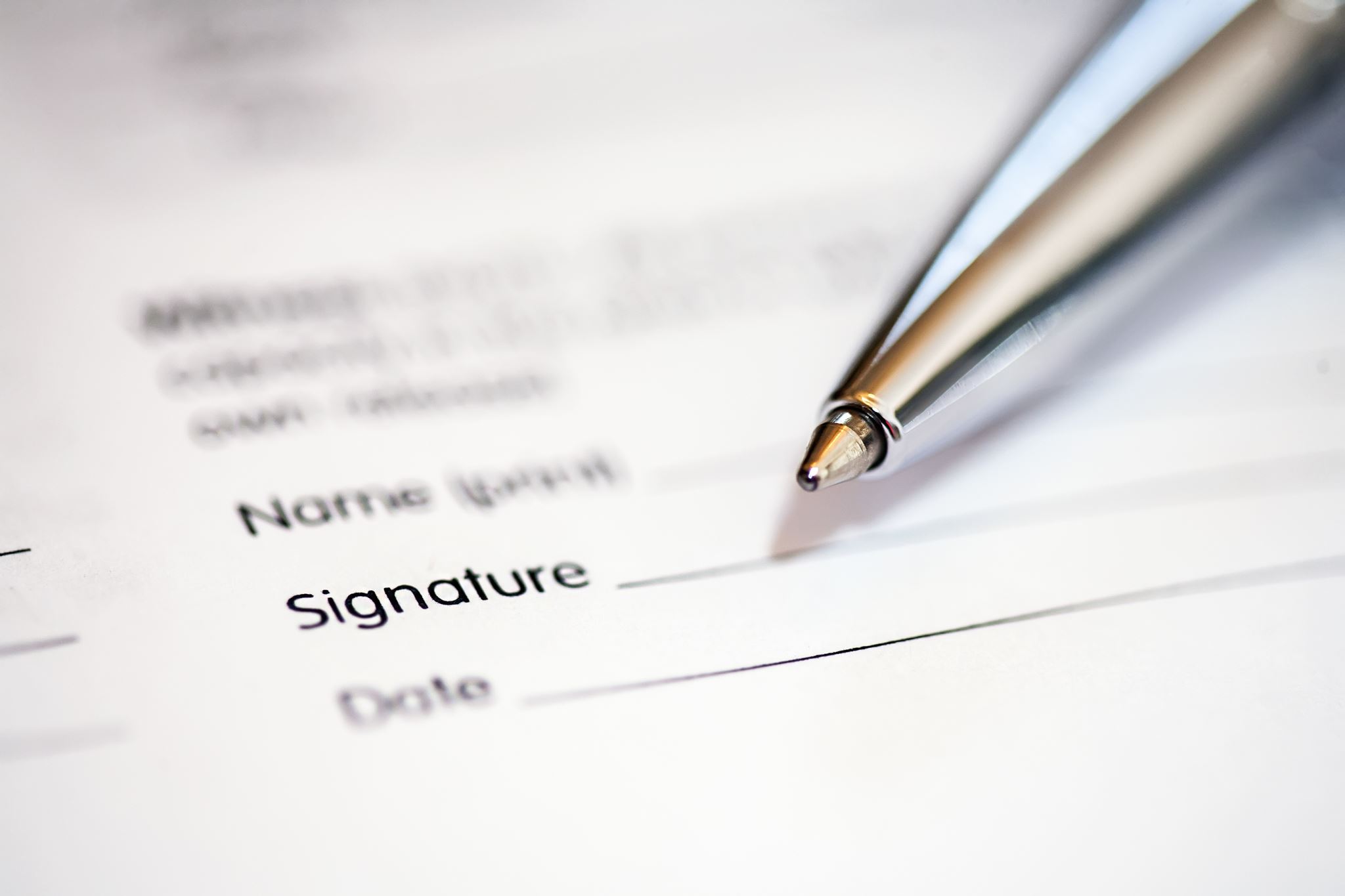 Stručné závěrečné shrnutí
Dodavatelský řetězec zanalyzován a optimalizován.
Efekt biče zredukován.
Efektivní použití metod.
Racionální řešení implementováno.
Odpovědi na otázky vedoucího, oponenta a komise
Děkuji za pozornost
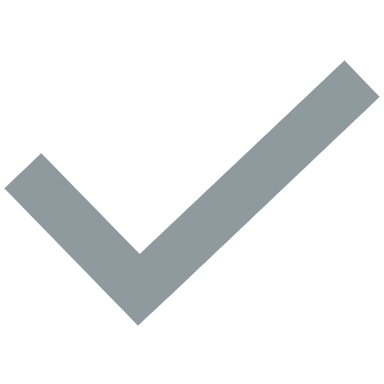